More than a Matter of Housekeeping: Life Tenancies and Rights to Reside
Paul Evans
Accredited Specialist – Wills & Estates
1
#17588223
Blended Families
Increasingly common: almost 1/4 of marriages in Australia are not the first marriage for at least one spouse
A minefield of competing obligations on death!
No "one size fits all" approach
Three common types of blended family:
"Brady Bunch"
"Mid-life child"
"Second relationship, adult children"
2
"Brady Bunch"
Either or both spouses have children from a prior relationship and the children live with his/her parent and step parent
Essentially the step parent treats and raises the stepchild as his/her own child
Generally mirror Wills are completed giving the surviving spouse an outright gift with an equal distribution between all children (step and blood) on the survivor's death
As a member of the household, a stepchild will have FPA rights under s57 Succession Act (NSW) and equivalent in other states and territories
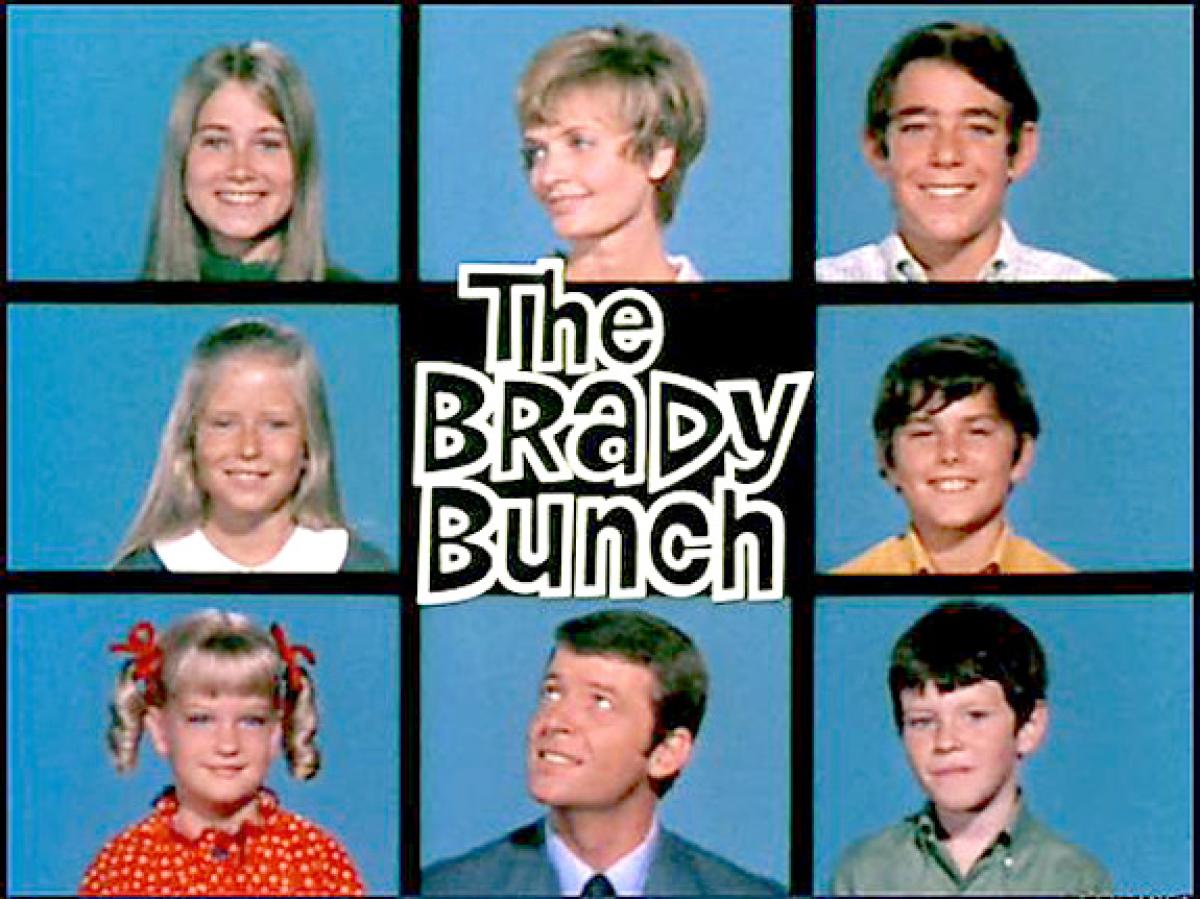 3
"Mid-life child" family
One or both of the couple have children from a prior relationship and have children together

Meet Peter and Claire
Peter has 2 children:  Paul, aged 16, and Robert, aged 13, from a previous relationship.  Peter pays monthly maintenance to them which ends when they complete university
Peter and Claire have 2 children, Ben, aged 4, and Jane, aged 2
Peter is a CEO earning $400,000 pa but owns no assets in his sole name – his first spouse received those!
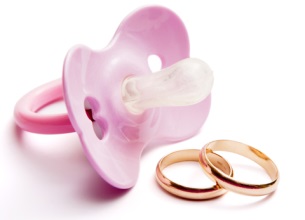 4
"Mid-life child" family (cont.)
He wishes to give Paul and Robert $1 million each and takes out life insurance of $2 million via a superannuation account as the premiums are tax deductible
Peter completes a binding death benefit nomination to his estate to remove the trustee discretion
His Will leaves the death benefit equally between Paul and Robert in optional testamentary discretionary trusts with each receiving 10% at 21 and the balance at 25
5
"Mid-life child" family (cont.)
The residue (mainly 2 investment properties owned by him as a tenant in common with Claire) passes to Claire in an optional testamentary discretionary trust with gift over to Ben and Jane in separate optional testamentary discretionary trusts
Calamity clause:  if none of Peter and Claire, Ben and Jane are alive, Peter and Claire leave their estate equally between Paul and Robert in separate optional testamentary discretionary trusts
6
"Second Relationship Adult Children"
Either or both spouses have adult independent children from a prior relationship
Main obligation is to provide for each other, but spouses are commonly concerned to preserve assets for their respective children & grandchildren
Practitioners should advise on: 
life interests and rights of residence – the focus of this presentation; and
mutual will agreements
7
"Second Relationship Adult Children" (cont.)
Meet Rupert and Georgia
Both Rupert and Georgia have been married before.  Rupert has 2 children, Sam and Ben, and Georgia has one son, David
Rupert has assets worth around $4 million and Georgia assets around $3 million
The only asset they own together is their home in Francis Street which they own as tenants in common in equal shares
They each complete Wills leaving the children cash legacies with the residue of the estate passing to the survivor in a flexible life estate with remainder to their respective children
Could have given life interest in 50% interest in Francis Street and residue to the children
8
Housekeeping – Before You Start Drafting
Who owns the house?  Always undertake a title search - where property owned as joint tenants, sever the title
Where the clients are living in a de facto relationship, advise will to be made in contemplation of marriage to avoid automatic revocation
Remember since 9 December 2017, same-sex couples are able to marry
9
Characteristics of Life Interests and Rights to Reside
Most common in blended families – used to make provision for surviving spouse during his/her life with capital passing to testator's children (or other beneficiaries) after spouse's death
Life Interest
A proprietary right – can be transferred, leased or mortgaged
Life tenant is entitled to income and right to occupy in property but no requirement to occupy 
Trustees may also be empowered to distribute capital to life tenant
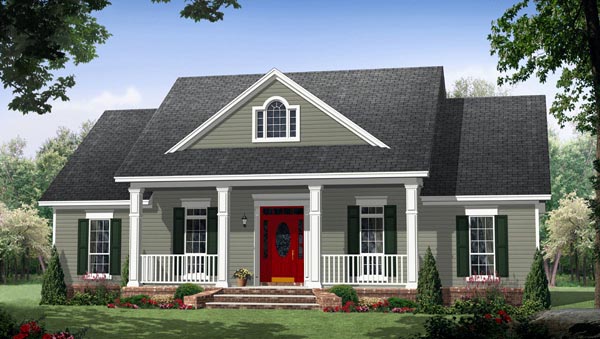 10
Characteristics of Life Interests and Rights to Reside (cont.)
Can hold both real and personal property
Right of Residence
A right to occupy a particular property for a period of time eg 18 months from testator's death or life of beneficiary
A licence – a personal right governed by the document creating it
The property to which it attaches cannot be sold or mortgaged
No right to income
Generally terminates if beneficiary moves out
11
Characteristics of Life Interests and Rights to Reside (cont.)
In both cases, capital passes to other beneficiaries on life tenant's or beneficiary's death. These may be "remaindermen" or residuary beneficiaries
12
Characteristics of Life Interests and Rights to Reside (cont.)
Are they adequate provision for a surviving spouse?
It depends!
"There is no single provision of which it may be said that a wise and just testator would have made.  There is instead a range of appropriate provisions … minds may legitimately differ as to the provision that should be made" – per Calloway JA in Gray v Harrison [1997] 2 VR 359 at 366
"As a broad general rule … the duty of the testator to his widow is, to the extent to which his assets permit him to do so, to ensure that she is secure in her home, to ensure that she has an income sufficient to permit her to live in the style to which she is accustomed, and to provide her with a fund to enable her to meet any unforeseen circumstances" – Luciano v Rosenblum (1985) 2 NSWLR 65
13
Characteristics of Life Interests and Rights to Reside (cont.)
The standard is gender-neutral; the same applies where the surviving spouse is male - refer Justice Hallen in Jagoe v Maguire [2013] NSWSC 1283 at [137(a)]
Standard in Luciano was questioned by Pembroke J in Steinmetz v Shannon [2018] NSWSC at [35]-[37]:
"Claims by widows do not represent a special category deserving more favourable treatment.  There is no general rule that if the size of the estate is sufficient, a widow is entitled to expect that she will be provided for in such a way that she may continue to 'live in the style to which she is accustomed': Luciano v Rosenblum (1985) 2 NSWLR 65 at 69–70.  The position was stated succinctly by Sir Frederick Jordan in the Will of Gilbert (1946) 46 SR (NSW) 318 at 322
14
Characteristics of Life Interests and Rights to Reside (cont.)
"… there is no general rule that the widow's right is in all cases paramount; although, on the facts, and in the circumstances, of particular cases, it may be proper to regard it as such.  On the other hand, where, for example, the applicant is a second wife who has been married to the testator for only a short period, it may be proper, on the facts of a particular case, to take specially into account the position of the children of the first marriage….
What is required, as Callaway JA explained in Grey v Harrison at 367, is 'an instinctive synthesis that takes into account all the relevant factors and gives them due weight'."
15
Characteristics of Life Interests and Rights to Reside (cont.)
In Steinmetz, the plaintiff aged 65 was the second wife with own assets and independent income
20-year relationship, married 5 years prior to deceased's death
Deceased estate $7 million – under deceased's will wife received an annuity of $52,000.00, residue passed to deceased's children
Pembroke J stated:
"The question… is not whether the annuity is fair or reasonable… It is whether the provision made for the plaintiff in the deceased's will is not 'adequate' in all of the circumstances for her 'proper' maintenance or advancement in life."
16
Characteristics of Life Interests and Rights to Reside (cont.)
However, on appeal in Steinmetz v Shannon [2019] NSWCA 114, the Court found that in the absence of competing claims, the appropriate question was: Why should the spouse of the deceased be entitled to less? 
On appeal, the widow was awarded $1.75m (plus her legal costs in both cases) in place of the annuity provided under the deceased’s will. The Court found that the deceased had a moral duty to provide secure accommodation, amongst other things, for their spouse, for the remainder of their life.
17
Characteristics of Life Interests and Rights to Reside (cont.)
Shift away from the concept that the needs of a spouse should reflect the accommodation that the spouse and the deceased shared during their relationship
"a spouse who is to be provided with accommodation cannot always assume that they will be entitled to the accommodation that they had previously lived in, or that they will be entitled to replicate the way they anticipated living with the deceased, had the deceased lived.  It may need to be factored in that what was proper accommodation for both the deceased and the spouse may be greater than is necessary for the proper maintenance and support for the spouse alone." – Re Finnie; Petrovska v Morrison [2021] VSC 153 at 122
18
Characteristics of Life Interests and Rights to Reside (cont.)
In Bayley v Sivewright; Same v Sivewright (No. 2) [2021] NSWSC 666, the plaintiff had lived in a relationship with the deceased for 13 years
He was 38 years of age and unemployed
Received provision from the deceased of $1.3 million from his superannuation and life insurance.  He sought an additional $1.2 million–$1.37 million to purchase a home similar to the one he rented with the deceased
The Court stated on "no view does he need a house of the size he currently occupies"
He had a long and productive life ahead of him
19
Characteristics of Life Interests and Rights to Reside (cont.)
Each case depends on its own facts but a spouse does not automatically have primacy over competing beneficiaries
Generally a right of residence is not appropriate provision for a surviving spouse
"The mere right of residence is an unsatisfactory method of providing for a spouse as, if the spouse is compelled to give up the right by, eg, sickness, he or she cannot obtain support by obtaining income from the property." – Szlazko v Travini [2004] NSWSC 610
20
Characteristics of Life Interests and Rights to Reside (cont.)
"A mere right of residence will usually be an unsatisfactory method of providing for a spouse's accommodation … This is because a spouse may be compelled by sickness, age, urgent supervening necessity or otherwise, with good reason, to leave the residence.  The spouse … will then be left without the kind of protection which is normally expected will be provided by a testator who is both wise and just." – Golosky v Golosky [1993] NSWCA 111 
However a right of residence may be appropriate in particular cases
21
Characteristics of Life Interests and Rights to Reside (cont.)
In Lowe v Lowe (No 2) [2015] NSWSC 1626, Diana aged 82, the second wife of the deceased
Relationship of 8 years – married 4 years prior to the deceased's death
Deceased's estate $3,300,000.00
Diana owned her own home worth $1,300,000.00
The deceased's Will gave cash gifts to his 6 grandchildren, with Diana receiving personal effects, a car and the right to reside in the matrimonial home for up to 18 months from his death, with the option to purchase the property when that period expired.  Residue passed to the deceased's adult children
Diana received additional provision of $100,000.00 to ensure her position was no better or worse than her circumstances at the time she began her relationship with the deceased 
Right to reside upheld
22
Characteristics of Life Interests and Rights to Reside (cont.)
Meet John and Valerie
Valerie's assets total $60 million including a Sydney harbour waterfront home
No children of the relationship
Valerie gives John the right to occupy the waterfront home for 6 months from her death to enable him to move into a second property owned by her in which she gives him a life interest.  This gives him time to move etc
23
Characteristics of Life Interests and Rights to Reside (cont.)
Generally a life interest will be upheld provided it encapsulates the provisions of "a Crisp order" (ie a portable life estate)
24
Characteristics of Life Interests and Rights to Reside (cont.)
In O'Leary v O'Leary & Eccles [2010] NSWSC 1347, Hallen J summarised a Crisp order as follows:
"…an order of the kind made by Holland J in Crisp v Burns Philp Trustee Co Ltd (NSWSC, 18 December 1979, unreported)…Such an order gives an applicant an interest for life in real property, or in an interest in real property, with the right to it (should the need arise) for the purposes of securing, for the applicant's benefit, more appropriate accommodation.  That type of order is intended to provide flexibility, by way of a life estate, the terms of which could be changed to cover the situation of the applicant moving from her own home to retirement village to nursing home to hospital."
25
Characteristics of Life Interests and Rights to Reside (cont.)
Thompson v Thompson [2015] VSC 706
Gwen aged 77 had been in a relationship with the deceased for over 25 years
The deceased and Gwen owned an apartment in Collingwood as tenants in common in equal shares and were living there at his death
Under the deceased's will, Gwen received his personal effects, $15,000.00 and a life interest in his 50% share of the apartment.  The residue of the estate passed to his adult children
Gwen sought an absolute interest in the deceased's 50% share of the apartment however the Court ordered further provision for her proper maintenance and support by way of a portable life interest in the apartment
26
Characteristics of Life Interests and Rights to Reside (cont.)
Ng v Lau; In the Estate of Ken Kui Yuen Lau [2020] NSWSC 713
Mary aged 74 was the second wife of the deceased.  They had been married for 17 years
They owned a property in Bexley as tenants in common
Under the deceased's will, Mary received a life interest in the Bexley property and 50% of the residue with the balance passing to the deceased's son Gary
As the life interest was inflexible, the Court ordered she be given a portable life estate
27
Life Interest v Right to Reside – How do you distinguish them?
Lester v Lester [2018] VSC 611
"I GIVE DEVISE AND BEQUEATH all of my one half (½) right title and interest in and to the freehold property known as [the Toorak Property] to my trustees UPON TRUST to permit my said son DAVID RICHARD PELHAM LESTER to use the same rent free during his lifetime with my said son paying all rates  and taxes thereon and other outgoings thereof and keeping the same in a good and habitable state of repair fair wear and tear and damage by fire lightning Act of God inevitable accident flight and tempest expected [sic] with my said son keeping the same
28
Life Interest v Right to Reside – How do you distinguish them? (cont.)
insured to the full value thereof against fire and such other risks as my trustees may desire and to the satisfaction of my trustees and after his death TO HOLD all of my one half (½) right title and interest in and to the [Toorak Property] to form part of my residuary estate."
The word "use" gave David a life tenancy in the Toorak property and was not subject to any temporal limitations such as "for as long as the beneficiary desires".
29
Life Interest v Right to Reside – How do you distinguish them? (cont.)
Finlay v Tucker [2015] NSWSC 560
“4. PROVIDED THAT I direct that my wife shall during her lifetime have the right to occupy any house being the matrimonial home of which I am seized as at the date of my death and that during her lifetime she shall not be responsible for any payments for maintenance, repairs, rates or taxes in relation to the said property and the same shall be applied out of the income from my estate AND I FURTHER DIRECT that my trustee shall have the right to sell such home being the matrimonial home as at the date of my death PROVIDED THAT another house is bought in lieu thereof for my wife’s occupation.”
30
Life Interest v Right to Reside – How do you distinguish them? (cont.)
"right to occupy" and "my wife's occupation" rather than "a right of residence" was sufficient to confer a life interest
31
Life Interest v Right to Reside – How do you distinguish them? (cont.)
McElligott v Public Trustee of Queensland [2013] QSC 314
Interest in Property
I GIVE my house and land at 186 COLLINS ROAD NINDERRY QLD together with all my household furniture and household effects (other than motor vehicles) therein at my death (‘the property’) TO my Trustee ON TRUST to permit my granddaughter TAKARLI JOY MCELLIGOTT and my grandson TARSON JAMES MCELLIGOTT both presently living at the property to have the full use of the property for a period of five years from my death TOGETHER with the full use of my household furniture and household effects as a personal right.
32
Life Interest v Right to Reside – How do you distinguish them? (cont.)
The evidence showed the testator gave the grandchildren a personal right to live in the property.  It was also apparent the testator's intention was they would live on the property rather than, for example, lease it.
33
Life Interest v Right to Reside – How do you distinguish them? (cont.)
Differences between Life Estates and Rights to Reside
34
Life Interest v Right to Reside – How do you distinguish them? (cont.)
Differences between Life Estates and Rights to Reside
35
Life Interest v Right to Reside – How do you distinguish them? (cont.)
Differences between Life Estates and Rights to Reside
36
Life Interest v Right to Reside – How do you distinguish them? (cont.)
"Use and occupy" a property points to a life estate since "use" or "occupation" may be exercised in person or through another (such as a tenant)
"To reside" or "to live" on land confers a personal right only as it must be exercised in person
Each case depends on its own facts!
37
Absolute Gift
An absolute gift avoids ongoing trust
Client must appreciate that his/her interest in the property and  assets pass to the surviving spouse on a no-strings basis
The assets will ultimately pass pursuant to the surviving spouse's Will or intestacy
Always consider possible family provision claims by adult children who may be concerned the step-parent will not make provision for them
38
Life Interests:  Drafting Issues/Conditions
Entitlement to income:  life tenant should be entitled to income from property even if not living in property – where the life tenant has dependant children include power for life tenant to consent to income distributions to them ie tax minimisation.

2.	Power to advance capital:  trustees should have power to advance capital to life tenant if income is insufficient to maintain life tenant or life tenant requires it for onerous expenses (eg medical).
39
Life Interests:  Drafting Issues/Conditions (cont.)
Flexibility:  trustees can sell property in the trust at the request of life tenant or his/her LPR and purchase substitute residence for life tenant to cater for his/her changing circumstances.  Substitute residence should include freehold/strata, retirement home unit or Refundable Accommodation Deposit (RAD).  The will should acknowledge a substitute residence may result in no capital growth.
40
Life Interests:  Drafting Issues/Conditions (cont.)
Power to lend:  to enable life tenant to acquire an interest in an aged care facility (which must be in the name of the occupant), or for payment of RAD these must be refunded to occupant or his/her estate) - Aged Care Act 1997.  Generally interest free.  On the life tenant's death, the loan is repaid into the trust thereby protecting capital.
Appropriate trustees:  generally appoint life tenant with preferably 2 independent trustees (ideally person(s) with whom he/she can get along but who will remain independent – are stepchildren appropriate?) – 2 independent trustees avoids the life tenant controlling the trust ie if the second trustee dies/loses capacity
41
Life Interests: Drafting Issues/Conditions (cont.)
Consent of life tenant's attorney: eg if life tenant lacks capacity
Who pays outgoings:  generally the life tenant will cover insurance and rates with trustee covering capital repairs etc – if a will is silent it is generally accepted the life tenant is responsible for outgoings and general maintenance.  Note that if the life tenant does not maintain the right to occupy will not terminate – see Peters v Taylor [2017] NSWSC 965
42
Life Interests:  Drafting Issues/Conditions (cont.)
Fund for outgoings:  irrespective of whether the life tenant or trustee is liable where the life interest includes specific real estate but not the residuary estate, include a capital sum to be invested by the trustees, to cover payment of outgoings.  Avoids a dry trust and personal liability of trustees to pay outgoings ie duty to protect trust assets.
Capital gains tax:  trustee to have power to reimburse life tenant or remainder beneficiaries for any CGT liability
Right of occupation:  ensures private residence exemption available for CGT and land tax purposes
43
Life Interests:  Drafting Issues/Conditions (cont.)
Apportionment rules:  exclude in SA and Tasmania
Trust for sale:  avoid Settled Land Act in Victoria
Power to vary:  as the trust may last for many years, include power to vary administrative provisions to address for example changes in tax legislation
Household and personal items:  these should be specifically given to the life tenant (if appropriate) and not pass into the trust – thereby avoiding the trustee's obligation to inspect annually and maintain an inventory
44
Life Interests:  Drafting Issues/Conditions (cont.)
Gift of the Principal Residence or Specific Property:
Peter's will gives "my principal residence at my death to my Trustees …"
What issues can arise?
45
Life Interests:  Drafting Issues/Conditions (cont.)
He may be living in a nursing home but still owns his former PPR.  Address by:
"Principal residence" means:
(a)	my interest in the last residence in which I was residing prior to my death, even if I was not living in such residence immediately prior to my death (currently the property located at 10/8a Hampden Road, Pennant Hills in the State of New South Wales); and
(b)	excludes any interest in leasehold property or any rights I may have in a residential care facility.
Peter may also have sold his PPR – see next slide
46
Life Interests:  Drafting Issues/Conditions (cont.)
Peter's will provides "I give to my Executors my property known as 10 George Street …"
The gift will fail if the property has been sold – address this by:
"If the gift of my George Street Property fails because I do not own my George Street Property at my death then I GIVE to my Executors upon trust in lieu of my George Street Property a cash sum equivalent to the sale proceeds of my George Street Property calculated after deducting the costs of sale, any land tax and any capital gains tax (but excluding any Medicare levy) paid or payable on the sale of my George Street Property but disregarding any debt attaching to the subject property at the time of sale."
Sale by an attorney may save the gift – but beneficiary does not receive net sale proceeds but what is left of the sale proceeds at the Willmaker's death ie if the sale proceeds had been used to fund the Willmaker's living expenses
47
Taxation of Life Interests and Rights to Reside
A minefield – do not give advice but be aware of the issues
Main residence tax exemptions
CGT and land tax
Provided the will includes the right to occupy and the life tenant or beneficiary does occupy, the CGT and land tax main residence exemptions will be available – also applies to a substitute residence
48
Taxation of Life Interests and Rights to Reside (cont.)
CGT arising due to administration of the trust
As CGT main residence exemption generally available where property occupied by life tenant, CGT will only be an issue where shares or an investment property are sold by the trustee
Trust capital gains are taxed under the present entitlement rules or the specific entitlement rules
As a life tenant is presently entitled to income, he/she will be taxed on any capital gain but will not receive the capital gain which remains in the trust
Specific entitlement – trustee or beneficiary receives the capital gain and is taxed on it
49
Taxation of Life Interests and Rights to Reside (cont.)
Choice of Income Definition for Trust
Tax, ie s95 ITAA 1936 – includes net capital gains
Accounting (or trust law) – excludes those gains
As the intention of a life estate is to retain capital for the benefit of the remainder beneficiaries, the accounting or trust law definition is generally preferred
If the will is silent as to which income definition applies, it is generally accepted that the accounting or trust law definition will apply
If in doubt, make trustee specifically entitled – must be assessed under s99, to ensure CGT 50% discount is available with the trustee being taxed at marginal rates (albeit without the benefit of the tax-free threshold).  If assessed under s99A, the trustee will be taxed at the top marginal rate and the discount will not be available
50
Taxation of Life Interests and Rights to Reside (cont.)
Tax Ruling 2006/14
Considers the CGT consequences of:
creating 
terminating
disclaiming and surrendering
a life interest, remainder interest and right to reside
Creation of life estate
Consequences for deceased
CGT Event E1 (creation of a trust over property) occurs when administration of deceased estate is completed
s128-10 ITAA 1997 disregards any capital gain or loss
51
Taxation of Life Interests and Rights to Reside (cont.)
Consequences for Trustee
Trustee becomes owner of the property at the date of the deceased's death under 128-15(2) ITAA 1997
Where a dwelling was the deceased's main residence at death, it is taken to be acquired for market value at the date of death
With other assets, the trustee's cost base is that of the deceased
Trustee will make a capital gain or loss from a CGT Event happening to the property after it is held on trust for the life tenant and remainder beneficiaries
52
Taxation of Life Interests and Rights to Reside (cont.)
Consequences for the Life Tenant and Remainder Beneficiary
The life and remainder interests are acquired when the trust is created through CGT Event E1
There are two separate CGT assets – the life tenant's interest and the remainder beneficiary's interest 
As no money usually exchanges hands on creation of the trust, the rights are deemed to be acquired at market value as a result of the market value substitution rule s112-20(1)(a) ITAA 1997
53
Taxation of Life Interests and Rights to Reside (cont.)
Termination of interest
Consequences for life tenant
CGT Event C2 occurs on the life tenant's death but any capital gain or loss disregarded under s128-10 ITAA 1997
Consequences for trustee and remainder beneficiaries
CGT Event E5 occurs when the remainder beneficiary becomes absolutely entitled
54
Taxation of Life Interests and Rights to Reside (cont.)
Law Administration Practice Statement 2003/12 – confirms the Commissioner's longstanding practice of treating the trustee in the same way as a legal personal representative for the purposes of s128-15(3) ITAA – this means any capital gain or loss that arises when an asset owned by the deceased passes to the remainder beneficiary will be disregarded.  Note this does not apply to assets acquired by the trustee ie dividend reinvestment
55
Taxation of Life Interests and Rights to Reside (cont.)
Disclaimer of interest by life tenant or remainder benefiary
No CGT Event occurs provided the disclaimer is intentional and shows an unequivocal rejection of the interest
The right to disclaim is lost if the person has engaged in positive conduct indicating acceptance of the interest
Must be exercised in a reasonable time
56
Taxation of Life Interests and Rights to Reside (cont.)
Surrender of interest by life tenant
Surrender by life tenant may trigger CGT Event A1 – as there is a change in ownership in the life estate from the life tenant to the remainder beneficiary
Where life tenant receives no consideration, deemed to have disposed of the interest at market value (based on an actuarial valuation), triggering a potential capital gain or loss
Provided the will allows the executor and life tenant to end the life estate by agreement, this will prevent the triggering of CGT
57
Taxation of Life Interests and Rights to Reside (cont.)
Life tenant and remainderman request the Trustee to wind up the Trust and distribute assets to each of them
Transfer of asset to life tenant
CGT Event E6 occurs where the trustee disposes of a CGT asset to a beneficiary in satisfaction of his/her right to receive income
Any capital gain is included in the net income of the trust
The life tenant makes a capital gain if the market value they acquire from the trustee is more than the cost base of their right to income – that is their life interest
A capital gain by the life tenant is not disregarded merely because the interest was acquired for no actual expenditure
Main residence exemption is not available to disregard a capital gain by the life tenant as CGT Event E5 does not attract the operation of the exemption
58
Taxation of Life Interests and Rights to Reside (cont.)
Stamp duty
Where the trust fund comprises dutiable property – broadly land and land rich private companies – always consider ad valorem duty implications where the life tenant disclaims or surrenders his/her interest or the trust is wound up and distributed between the life tenant and the remainder beneficiaries
Generally not an issue on death of life tenant as the assets pass to remainder beneficiaries pursuant to the will
59
Taxation of Life Interests and Rights to Reside (cont.)
Transfer of asset to remainder beneficiary
CGT Event E7 applies and any net capital gain is included in the net income of the trust
Any capital gain the remainder beneficiary makes is disregarded if they acquired their interest for no expenditure s104-85(6)(a) ITAA 1997
60
Taxation of Life Interests and Rights to Reside (cont.)
Right to reside
CGT Event C2 will occur on the termination of a right to reside whether any capital gain the life tenant makes will be disregarded under s118-110 ITAA
The main residence exemption should still apply if the residence was the deceased's main residence and the beneficiary continues to use it as his/her main residence
61
Trust busting – is this possible?
In theory yes but read the deed!
Doctrine of acceleration – life tenant surrenders his/her interest accelerating the vesting of the remaindermen's interests
Do the remainder beneficiaries have a vested interest – has the class closed?
62
Trust busting – is this possible? (cont.)
Meet the Armstrong family
Edith Armstrong's will left her estate:
"(a)	on trust to pay the net income to my nieces Katherine Armstrong and Georgina Armstrong who shall survive me and if more than one as tenants in common in equal shares or the survivor during their lifetime;
(b)	on and from the day following the death of the survivor of the life tenants to hold the balance … for such of the children of Valerie Armstrong, May Armstrong, Reginald Armstrong and Percival Armstrong living at the date of death of the survivor of the life tenants who shall attain the age of 21 years and if more than one as tenants in common in equal shares"
63
Trust busting – is this possible? (cont.)
The life tenants (twins aged 82) and the remainder beneficiaries of which there are 10 ranging in age from 30 –45 wish to terminate the trust and divide it as to 50% to the life tenants and 50% to the remainder beneficiaries
Valerie Armstrong and May Armstrong are respectively 55 and 60 and are presumed not to be able to have further children, but as males Reginald and Percival respectively 59 and 62 are presumed to be able to have children until death!  
Thus the class of potential beneficiaries remains open and the proposed termination and distribution cannot occur
64
Administrative Requirements for Setting up a Trust and Administration Going Forward
A trust under a Will crystallises when property is transferred from the executor to the trustee
As the trust is created in the Will, there is no separate trust document – frequently banks and accountants require one!  
Trustee will need to obtain a TFN and open a bank account in the name of the trust
The trustee must prepare annual accounts; also obtain investment advice at least every 6 months; and maintain and insure trust property
In NSW, when appointing a new trustee of a trust holding dutiable property, ad valorem duty payable where either a continuing trustee or new trustee is a beneficiary – where this is an issue consider a corporate trustee which must be excluded as a beneficiary of the trust
65
Mutual Wills
An agreement by which the parties agree to make wills in specified terms
Does not alter the position that the wills are revocable until death or loss of capacity in the usual way
As the survivor takes absolute ownership of the assets, he/she is not necessarily obligated not to dispose of assets during life. Also not required to protect or invest the assets or to keep them separate from his/her own (requiring a disappointed beneficiary to trace)
These issues can be addressed in the agreement, but this is not ideal – the agreement still needs to be enforced!
66
Mutual Wills (cont.)
On the death of a party to a mutual will agreement, equity imposes a constructive trust over the assets, the subject of the mutual wills agreement, and a disappointed beneficiary will have enforceable rights against the constructive trustee
Ford & Lee's Principles of the Law of Trusts states "A well-established category of constructive trust arises in relation to a contract for the making of mutual wills.  Such contracts are not common and the making of them is not to be encouraged for they can give rise to many problems"
67
Mutual Wills (cont.)
Meet Judy and James
Judy and James both have a child from a previous marriage
In 2010, they make mutual wills agreeing to give their assets to each other and on the death of the survivor to be divided equally between Judy's son Peter and James' son Patrick
During their joint lives, they could have agreed to terminate the agreement and revoke the wills, or either of them could have revoked his or her will giving notice to the other.  This did not occur
James dies in 2013.  His estate passed to Judy absolutely, but from that time, Judy's estate is held on a constructive trust
68
Mutual Wills (cont.)
If Judy made a new will in 2015 excluding Patrick making her son Peter the sole beneficiary, then on Judy's death:
the new will would be admitted to probate; and
the executor would hold the estate as constructive trustee equally for Peter and Patrick as provided for in the mutual will agreement, irrespective of the terms of the new will
Similarly, if Judy remarried in 2016, her new will would be automatically revoked under s12 Succession  Act 2006 but the constructive trust arising on James' death would continue.  If Judy died intestate, her administrator would hold her estate as constructive trustee for Patrick and Peter equally under the mutual will agreement.  Judy's new husband would receive nothing – could he make a family provision claim?  Yes
69
Conclusion
Blended families are complex!  
Life estates and rights to reside useful tools where the client wishes to make provision for his/her surviving second spouse and children of previous relationships
Mutual Wills should also be considered but these have their own issues
Drafting is key to mitigate family provision claims
70
Presenter Contact Details
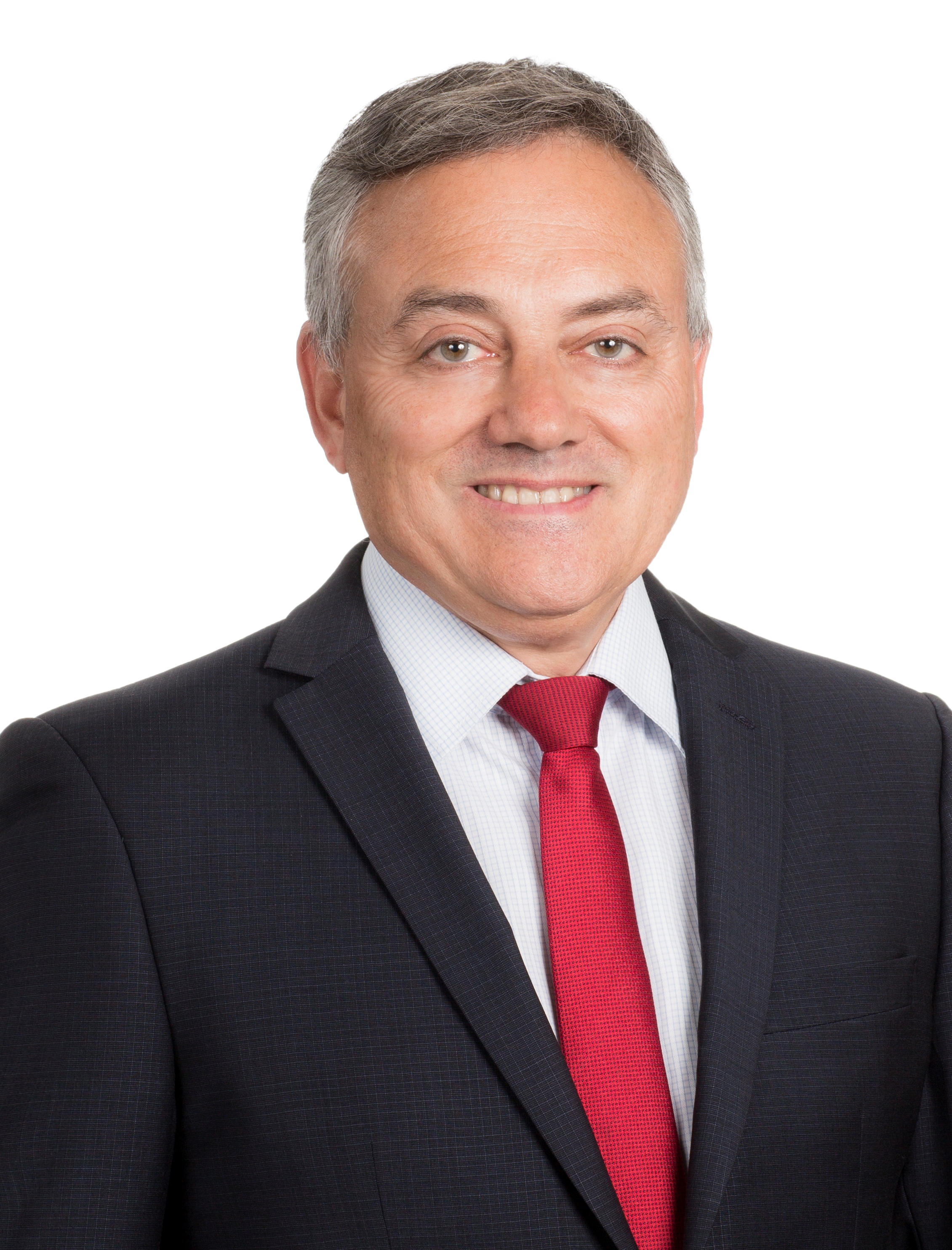 Paul Evans
Partner - Private Clients
Accredited Specialist – Wills & Estates
02 9233 9084
pevans@makdap.com.au
71
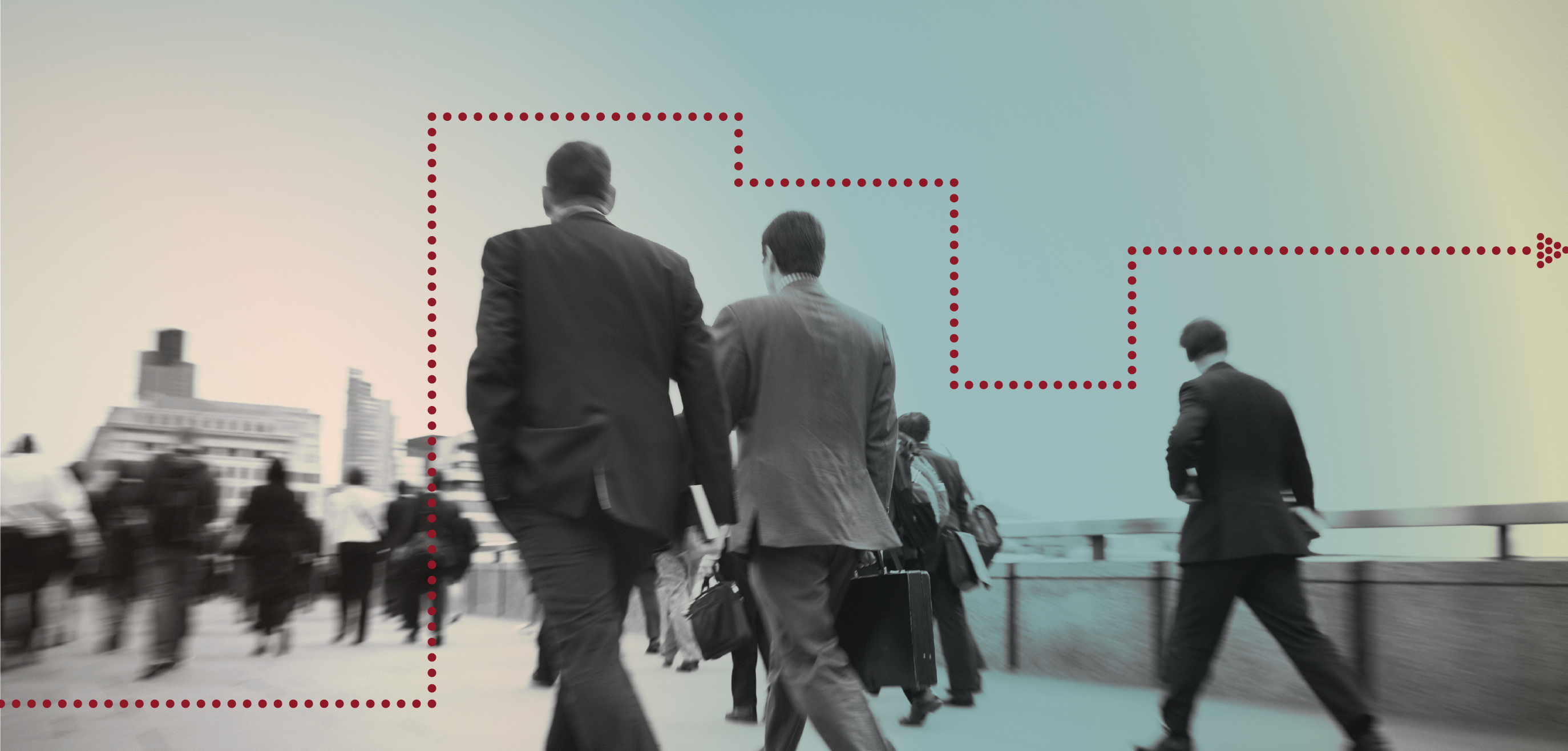 Level 10, 135 King Street, Sydney NSW 2000 
GPO Box 495, Sydney NSW 2001 
DX 296 Sydney 
Liability limited by a scheme approved under Professional Standards Legislation
T +61(0)2 9233 7788 
F +61(0)2 9233 1550 
mail@makdap.com.au 
www.makdap.com.au
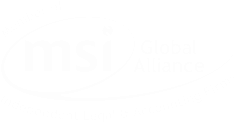 72